DNA Fingerprinting
Gel Electrophoresis
First, DNA strands are broken apart using enzymes
The shorter the DNA strand, the farther it will travel
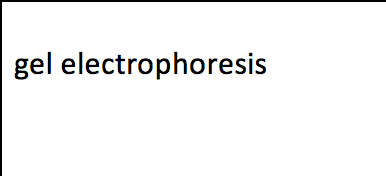 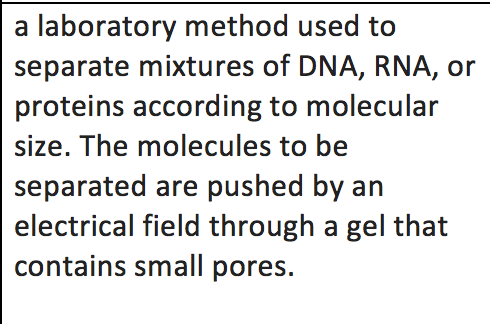 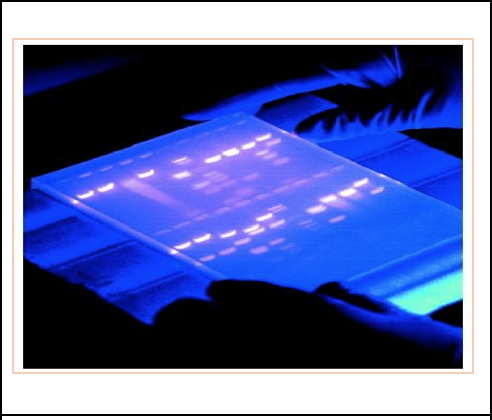 Restriction Enzymes
Cuts DNA strands at certain places
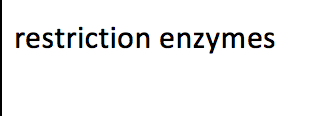 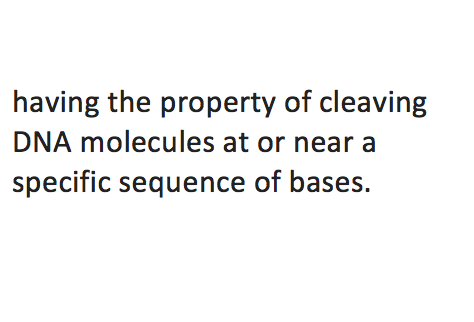 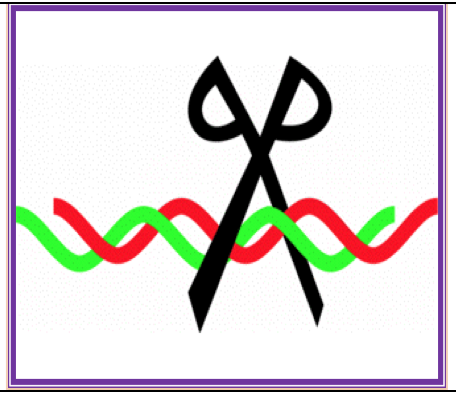 Variable Number of Tandem Repeats (VNTRs)
The number of consecutive repeats can have dramatic effects, like the difference between a severe disease or not getting sick at all
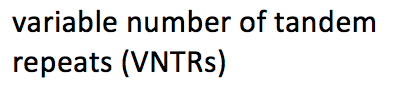 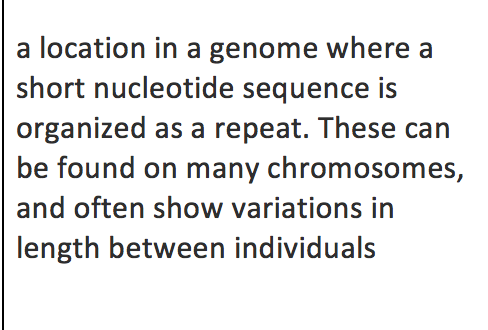 Polymerase Chain Reaction
This technique was made famous because a scientist thought he had a viable dinosaur DNA sample using PCR
…turns out it was his own DNA and he had accidentally contaminated the sample
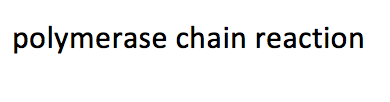 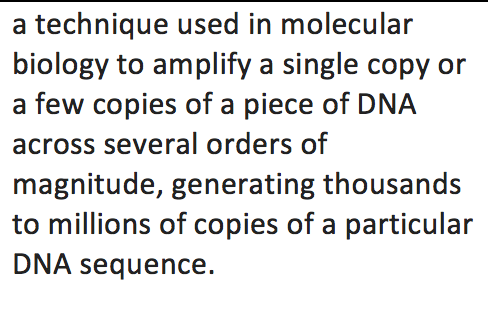 Autoradiograph
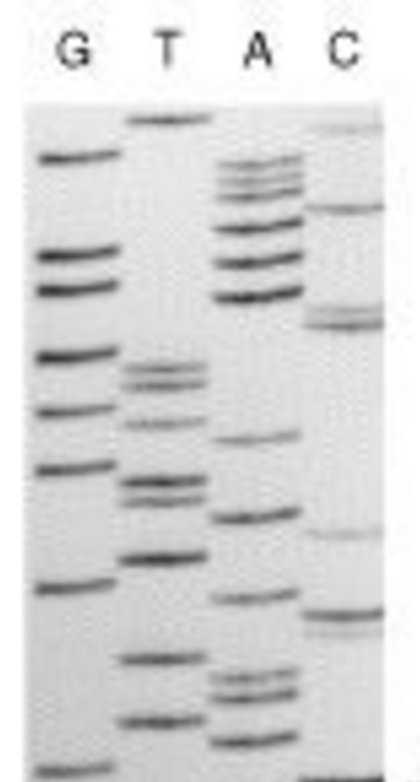 The DNA is what is radioactively labeled, specifically a certain DNA code.
If the organism has the code, the X-ray would catch it.
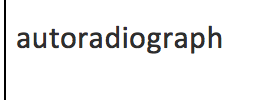 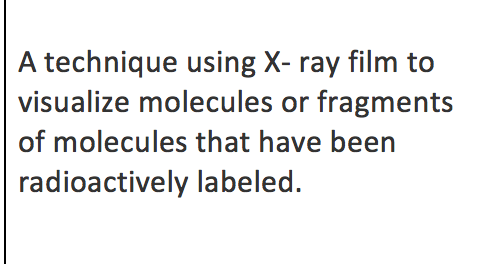 DNA sources and non-DNA sources
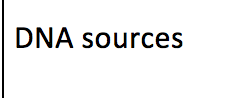 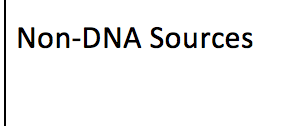 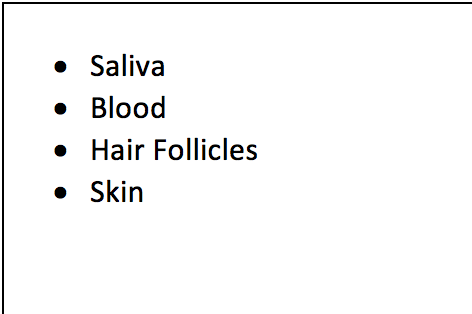 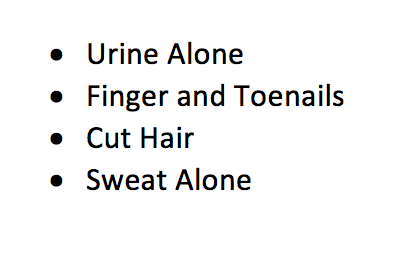